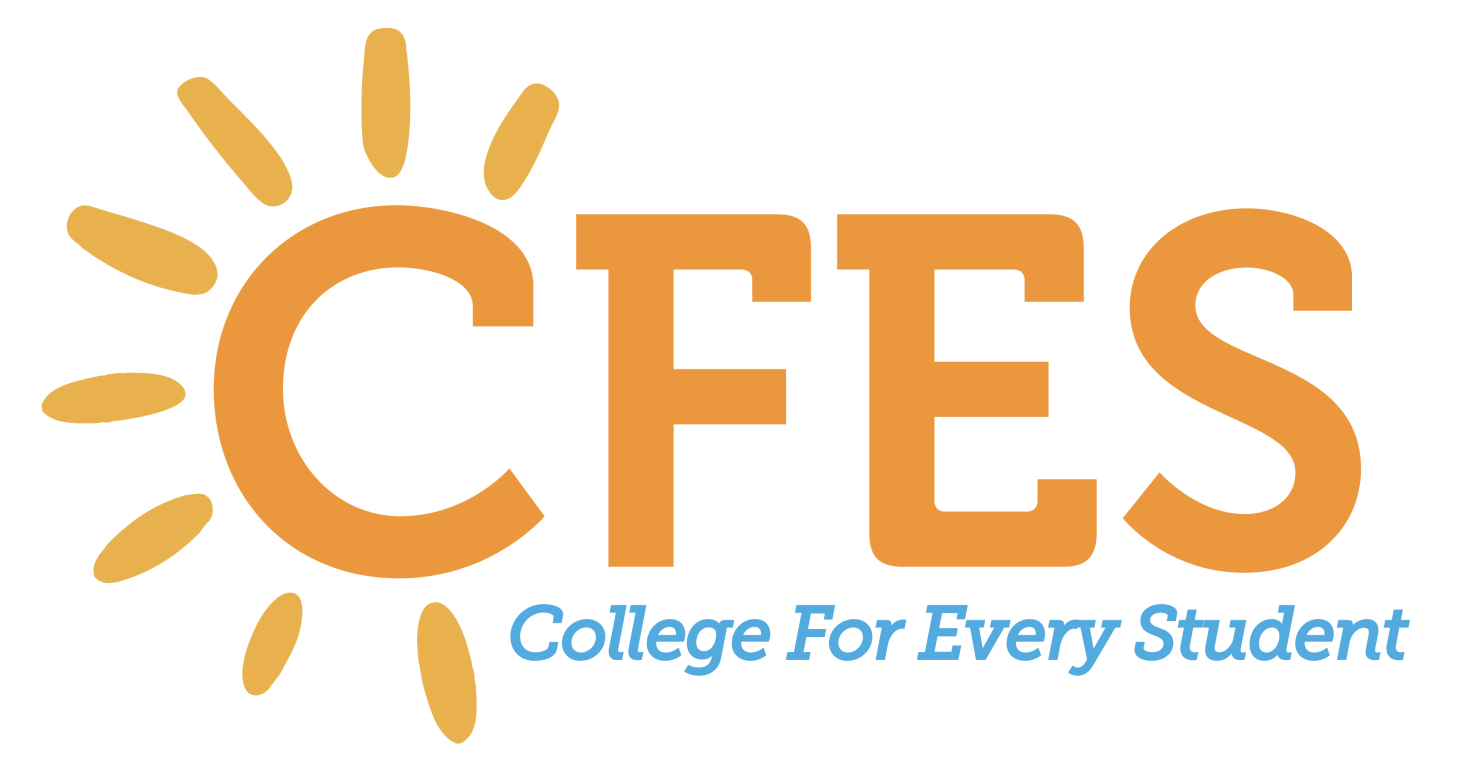 BALBRIGGAN COMMUNITY COLLEGE
College For Every Student (CFES) is a nonprofit organization committed to helping underserved students get to and through college, and ready to enter the workforce.
The vision
WHO GOES TO COLLEGE?

ONE MILLION MORE
CHAMPIONS OF CHANGE
TRINITY ACCESS PROGRAMMES
RIPPLES OF HOPE

CFES/US

SCHOOL TEAM
STUDENT COHORT
Core Practices:
Mentoring 

Leadership Through Service 

Pathways to College
All of our CFES Schools have access to our modules online that provide resources for each of our core practices!
www.cfes.org
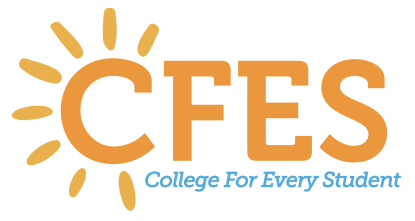 Mentoring
Fosters academic and personal growth
Utilize peers, adults, teachers, community leaders, and/or college students as mentors
Hosts Live Forums, to be accessed virtually
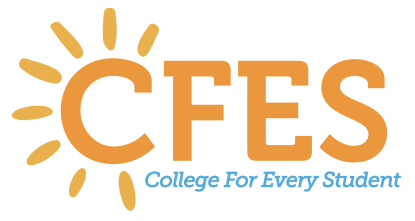 Mentoring showcaseConvention Centre
MENTORING LUNCH
COLLEGE MENTORS,SENIOR STUDENTS AND TEACHERS SPEND TIME WITH SECOND YEAR STUDENTS AS PART OF LAUNCH OF MENTORING IN OUR SCHOOL.
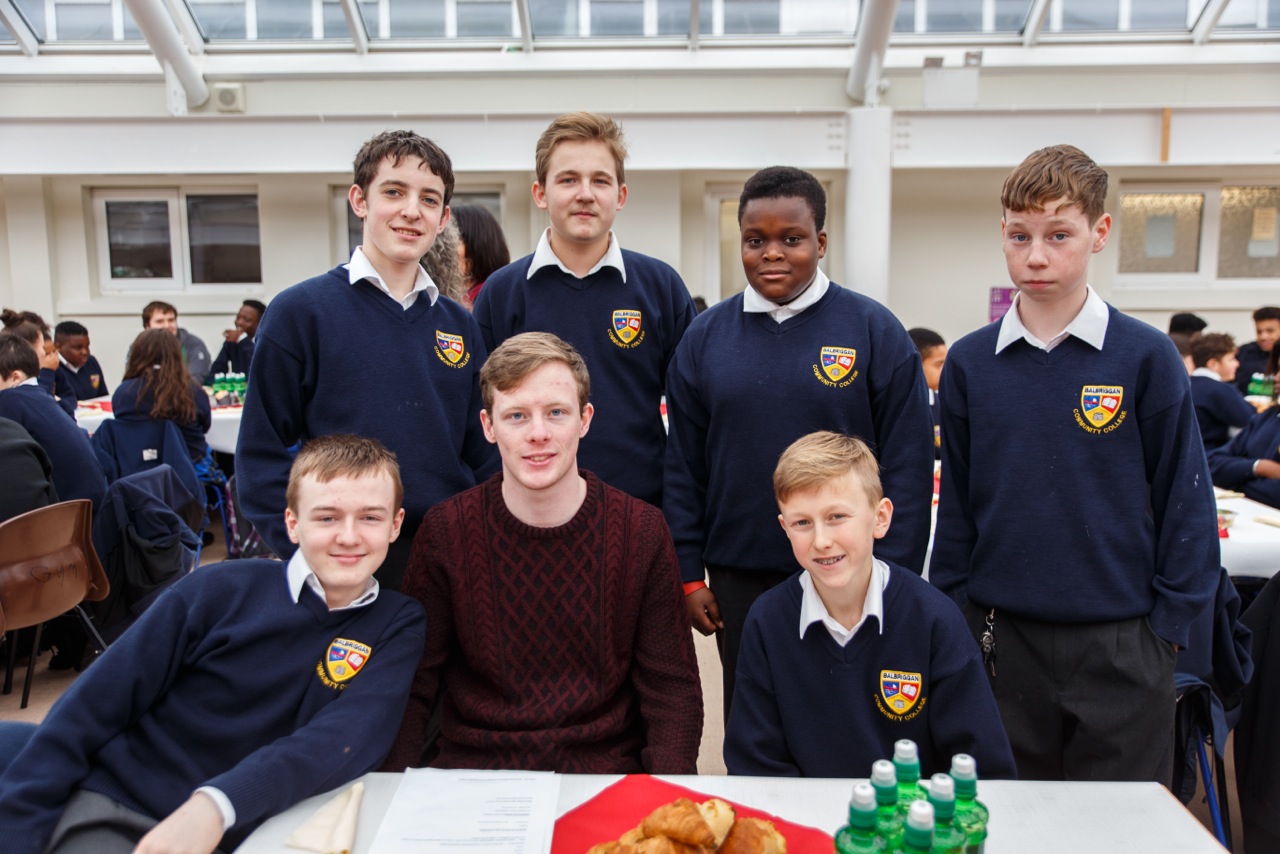 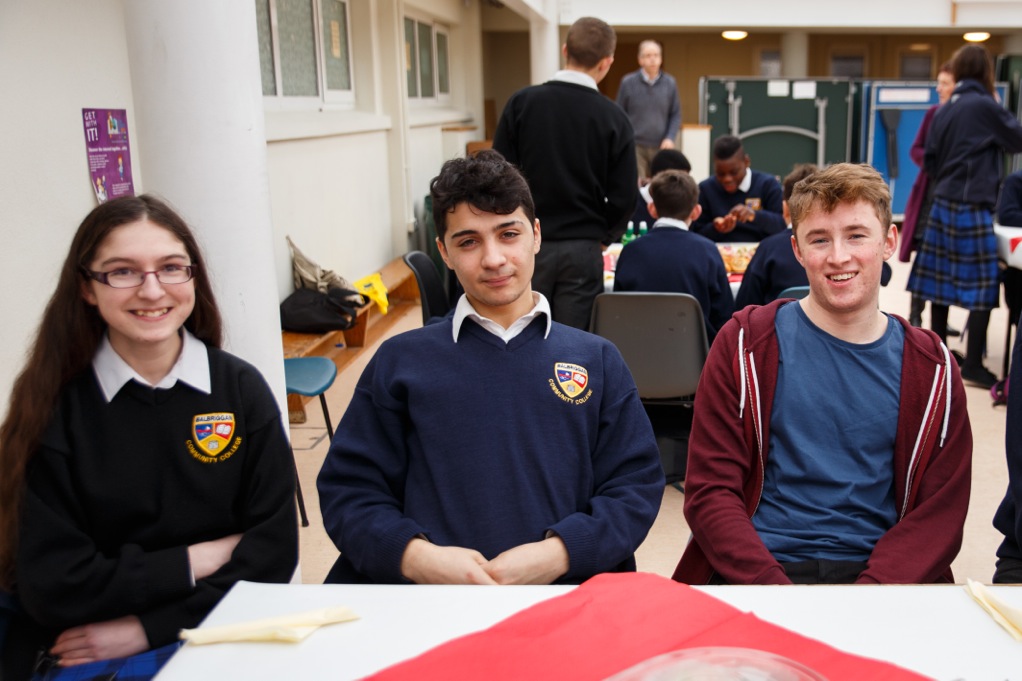 Pathways to College
CFES has partnered with colleges across the US and TCD Ireland 
Provides College Visits 
Educates the scholars on applying to, paying for, and attending college 
BCC Second and Third year students attend careers fair.
		SECOND YEAR 
		DREAM TREE
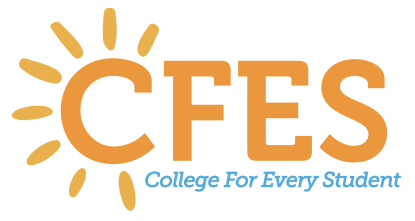 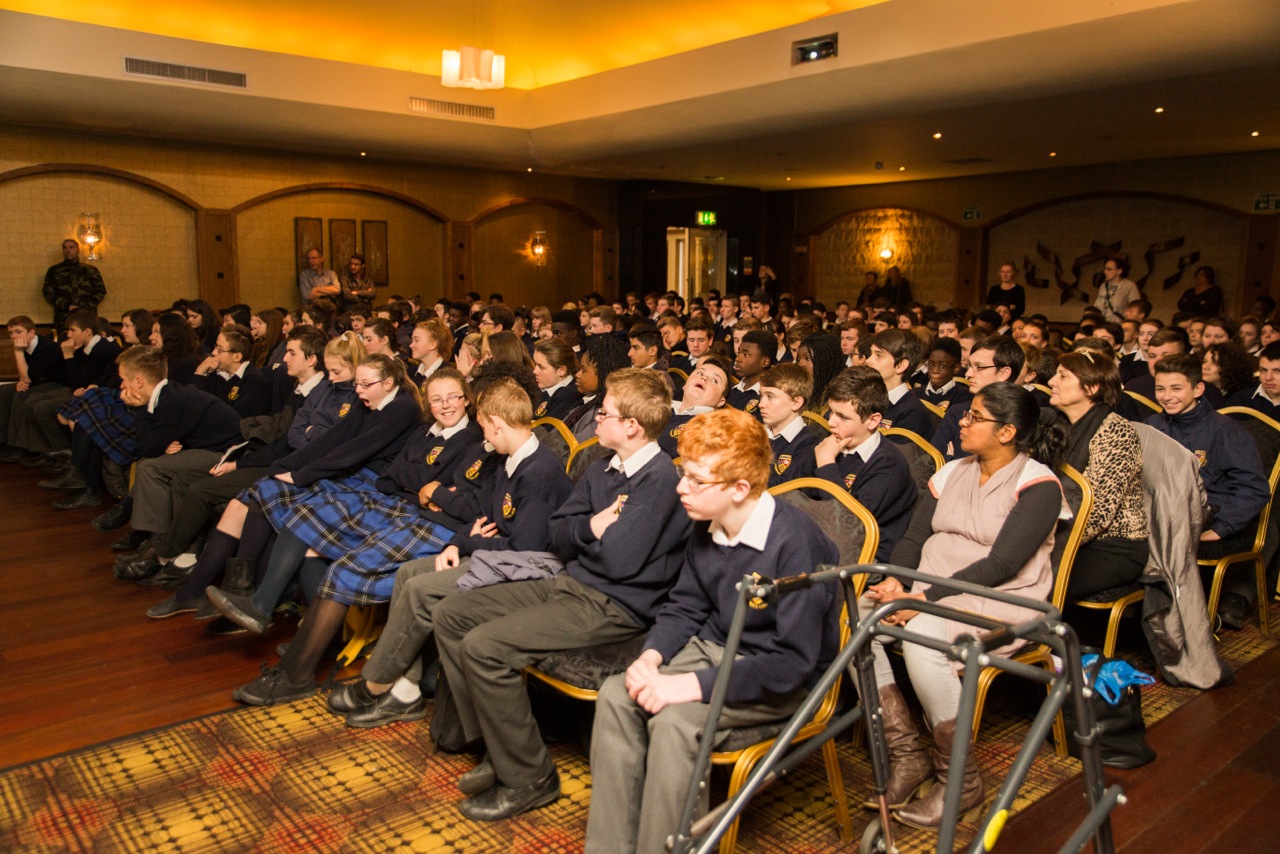 Solicitor		Youth worker
Veterinary	Guard
Aviation industry	Defence forces
Working in sport
Computing
Working with Google
Science and Food
Pathways to college
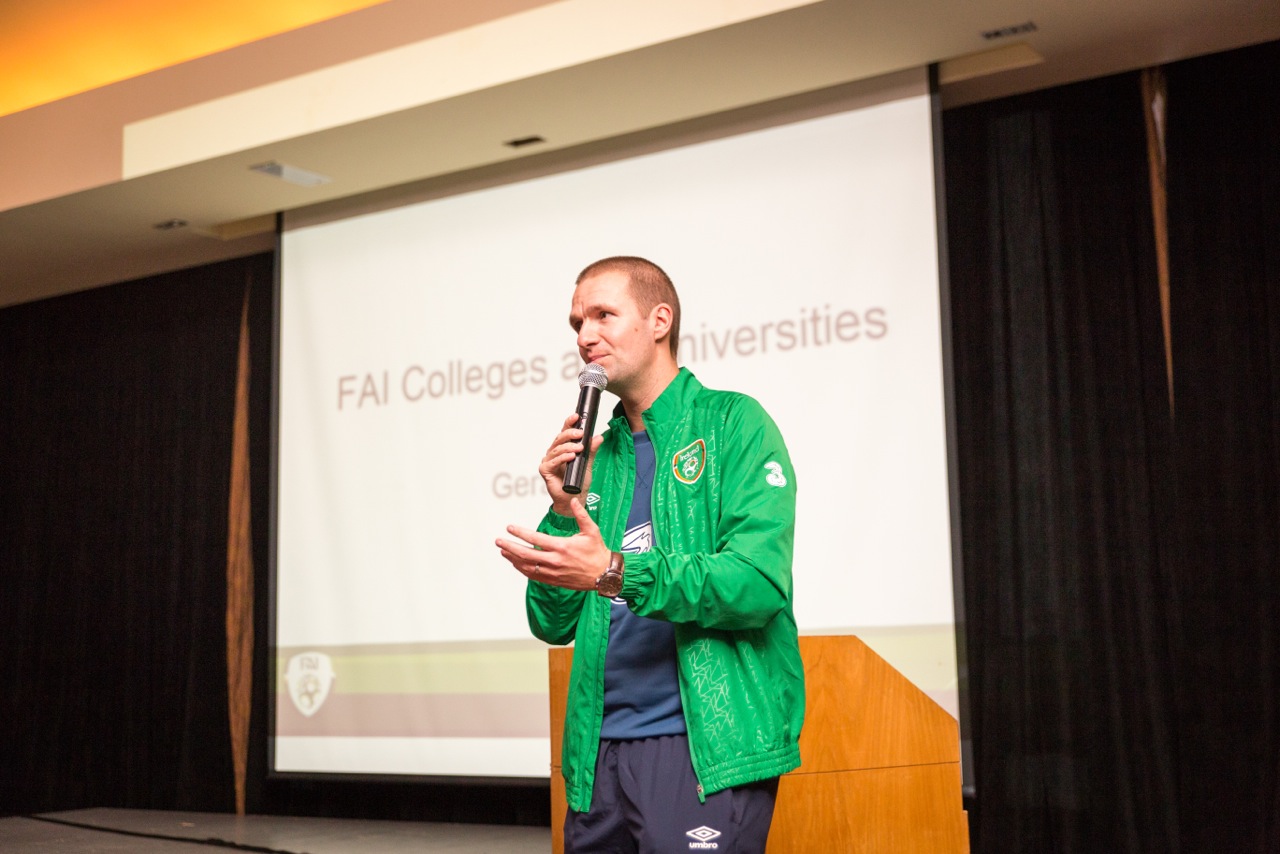 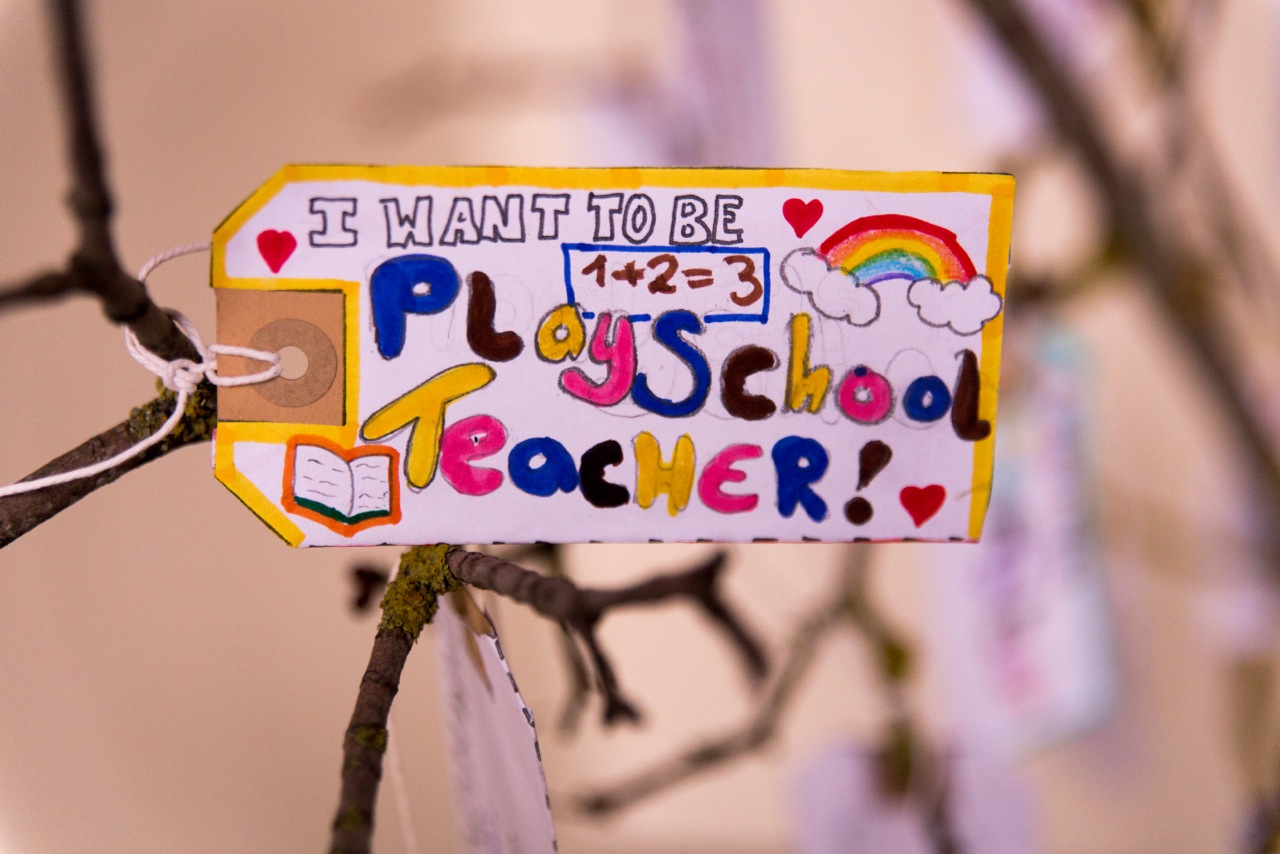 Leadership Through Service
CFES schools create meaningful opportunities for Scholars to provide leadership in service to others. 
CFES Scholars identify and express their leadership potential 
Gain leadership skills and take responsibility for others
Encourages personal aspirations for college and developing resilience that leads to college success.
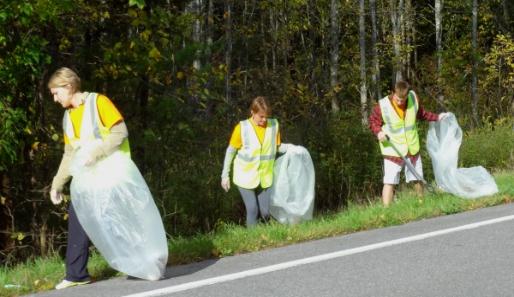 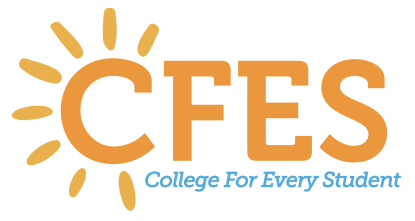 The impact CFES AND TA21
OUR GOALSCHOOL OF DISTINCTION